Муниципальное учреждение  дополнительного образования «Дом детского творчества» п. Чульман Нерюнгринского района
Прием синквейна на занятиях английского языка
Обобщение опыта 
по технологии развития критического мышления
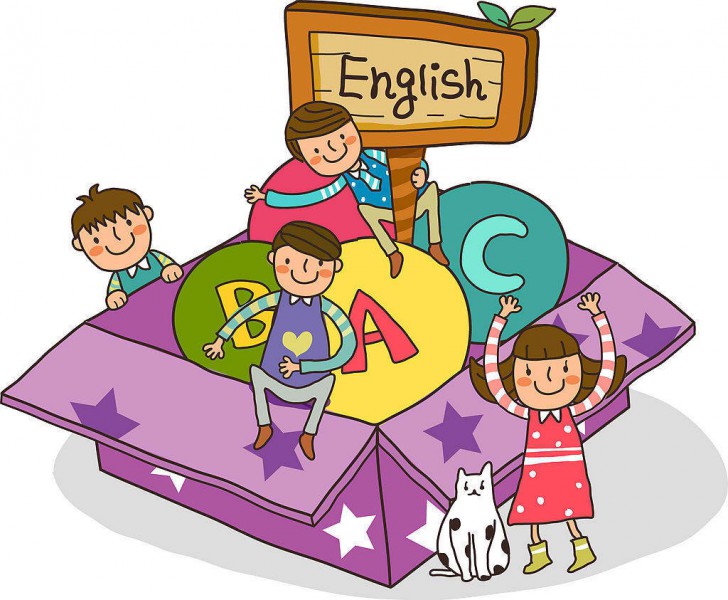 Педагог доп.образования
Ланкина Наталья Львовна
2017 год
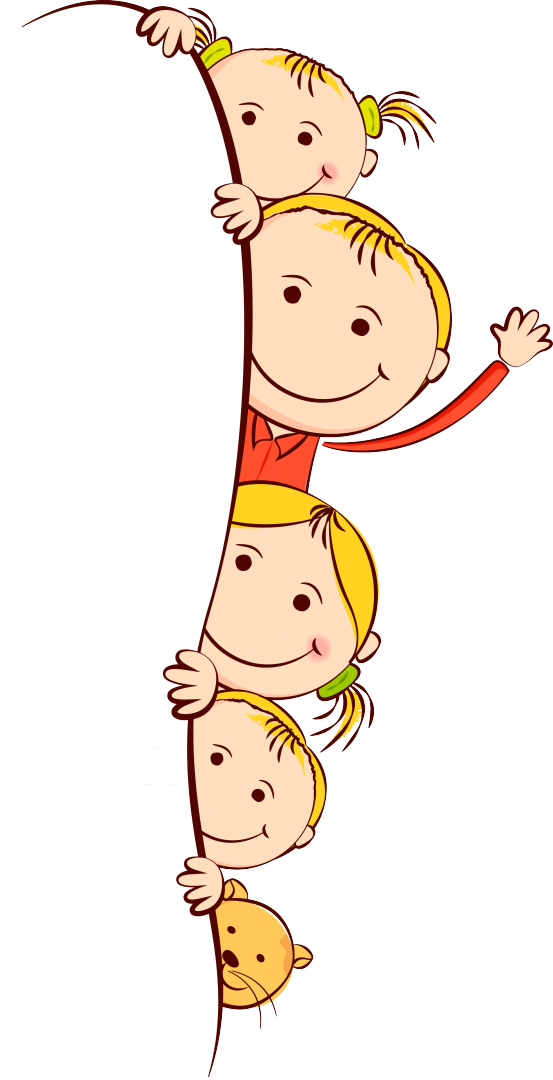 Выразительность речи
П
Р
О
Б
Л
Е
М
А
Способность к творческому саморазвитию
Неумение критически работать с   информацией
Обучающийся должен:
Овладеть системой коммуникативных навыков;
Уметь уравновешивать в своем сознании разные точки зрения;
Сочетать активный и интерактивный процессы;
Проверять отдельные идеи на возможность их использования;
Переоценивать, переосмысливать понятия, различную информацию, использовать их  самостоятельно.
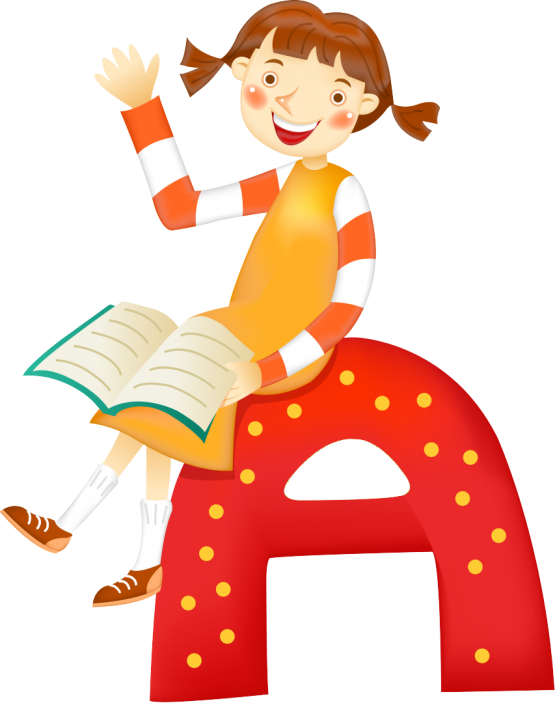 Главная цель  
применения ТРКМ: 
развитие интеллектуальных и познавательно-творческих способностей обучающегося, позволяющих ему учиться самостоятельно.
Критические мыслители
личность
объективная
осознающая собственное «Я»
логичная
эмпатичная
рефлексивная
любознательная
пргнозтичная
толерантная
владеющая культурой работы с информацией
Синквейн - это
жанр стихов в современной поэзии
дидактический прием ТРКМ
познавательно - творческое саморазвитие
умение красиво и нетрадиционно выражать свои мысли
овладение УУД
Синквейн полезен в качестве
Синквейн позволяет педагогу решить несколько задач.
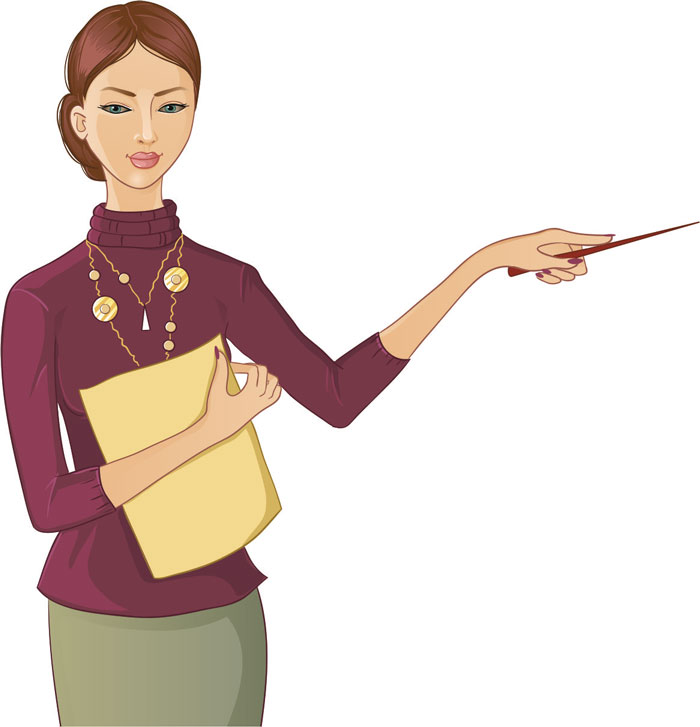 Алгоритм составления синквейна
1
строка
2
строка
3
строка
4
строка
5
строка
Выражение сущности темы одним словом, обычно именем существительным
Описание темы в целом в двух словах, как правило именами прилагательными
Описание действий в рамках темы тремя словами, обычно глаголами
Фраза из четырех слов, выражающая личное отношение к данной теме
Одно слово, являющееся синонимом к первому на эмоционально-образном или философско-обобщенном уровне.
Опыт применения синквейнов на занятиях в группах английского языка
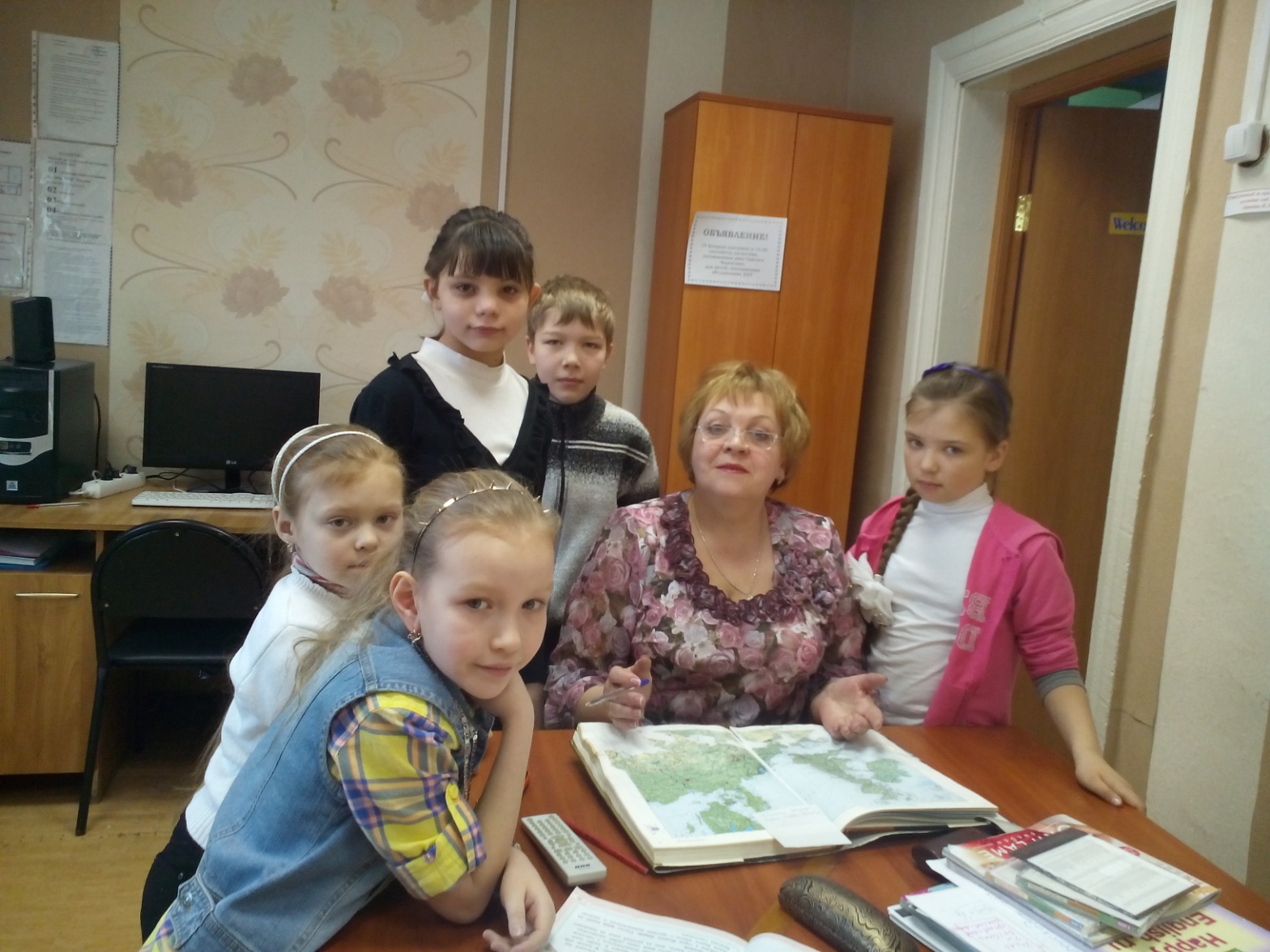 Вариации синквейнов. Традиционный
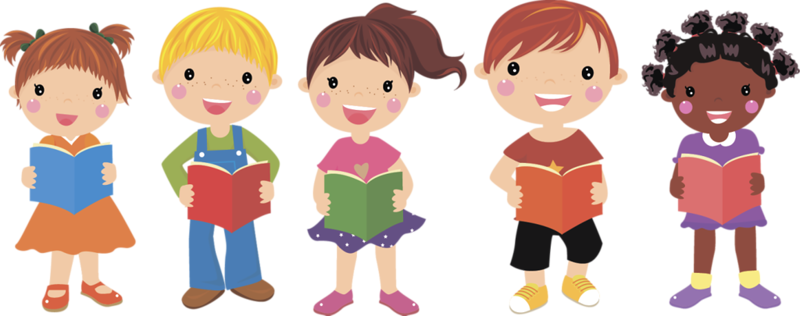 Вариации синквейнов. 
Обратный
Вариации синквейнов. 
Зеркальный
Вариации синквейнов. 
Бабочка
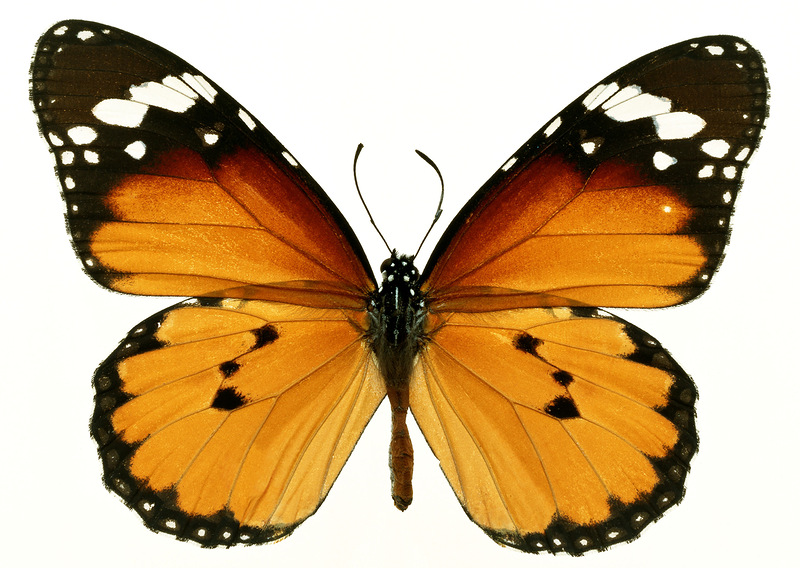 Вариации синквейнов. Венок
Пример работы с текстом
«90-летие поселка Чульман»
Пример работы с текстом
«90-летие поселка Чульман»
Пример работы с текстом
«90-летие поселка Чульман»
Спасибо за внимание!